SNP aggregation
Alexej Abyzov
October 8, 2013
Calculations
Use only P positions (i.e., pass all filters) from mask file 
Correct for a fraction of non-P position when aggregating
Confident bkpts
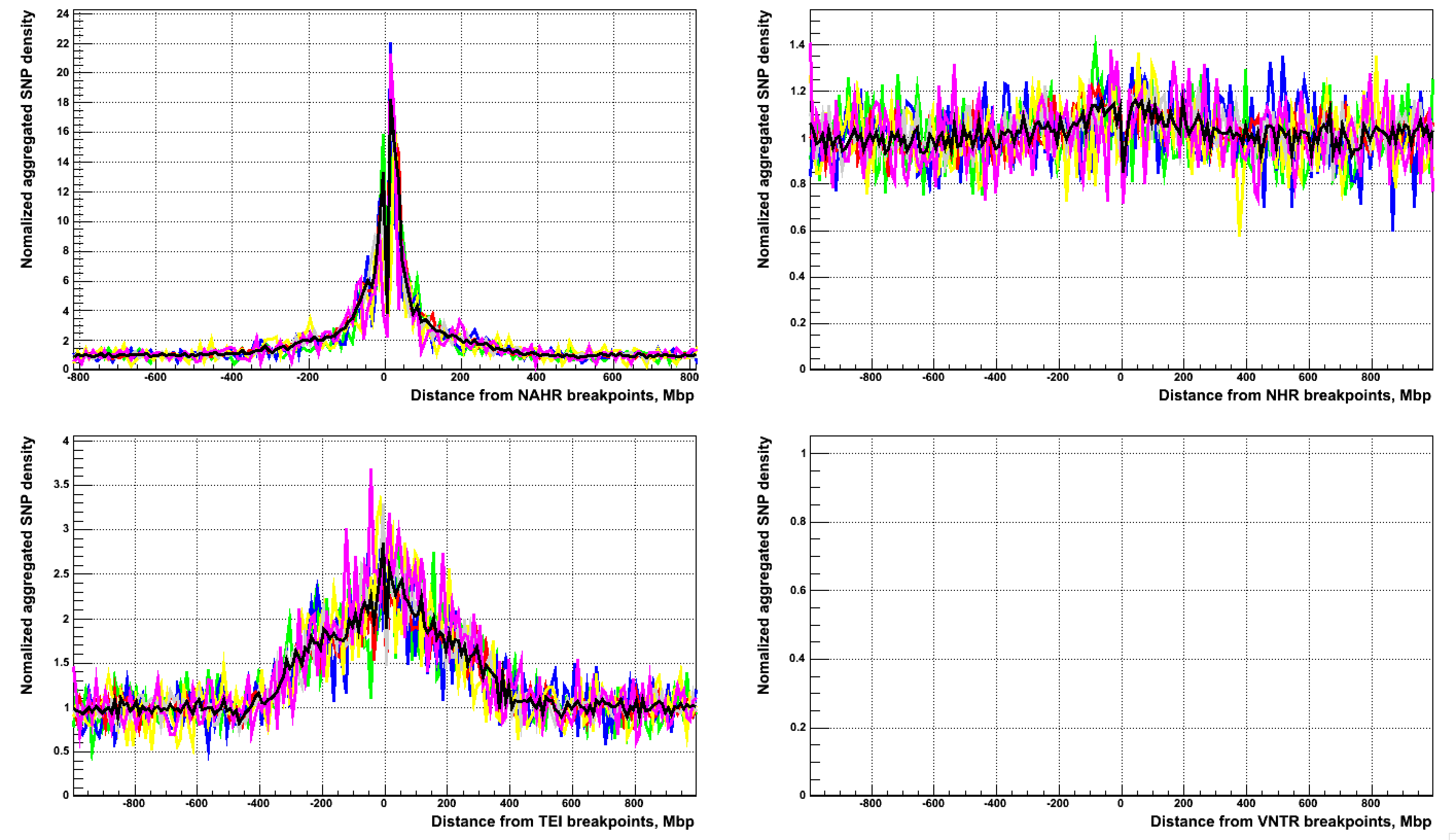 All, CA, CG, CT, TA, TC, TG
Confident bkpts
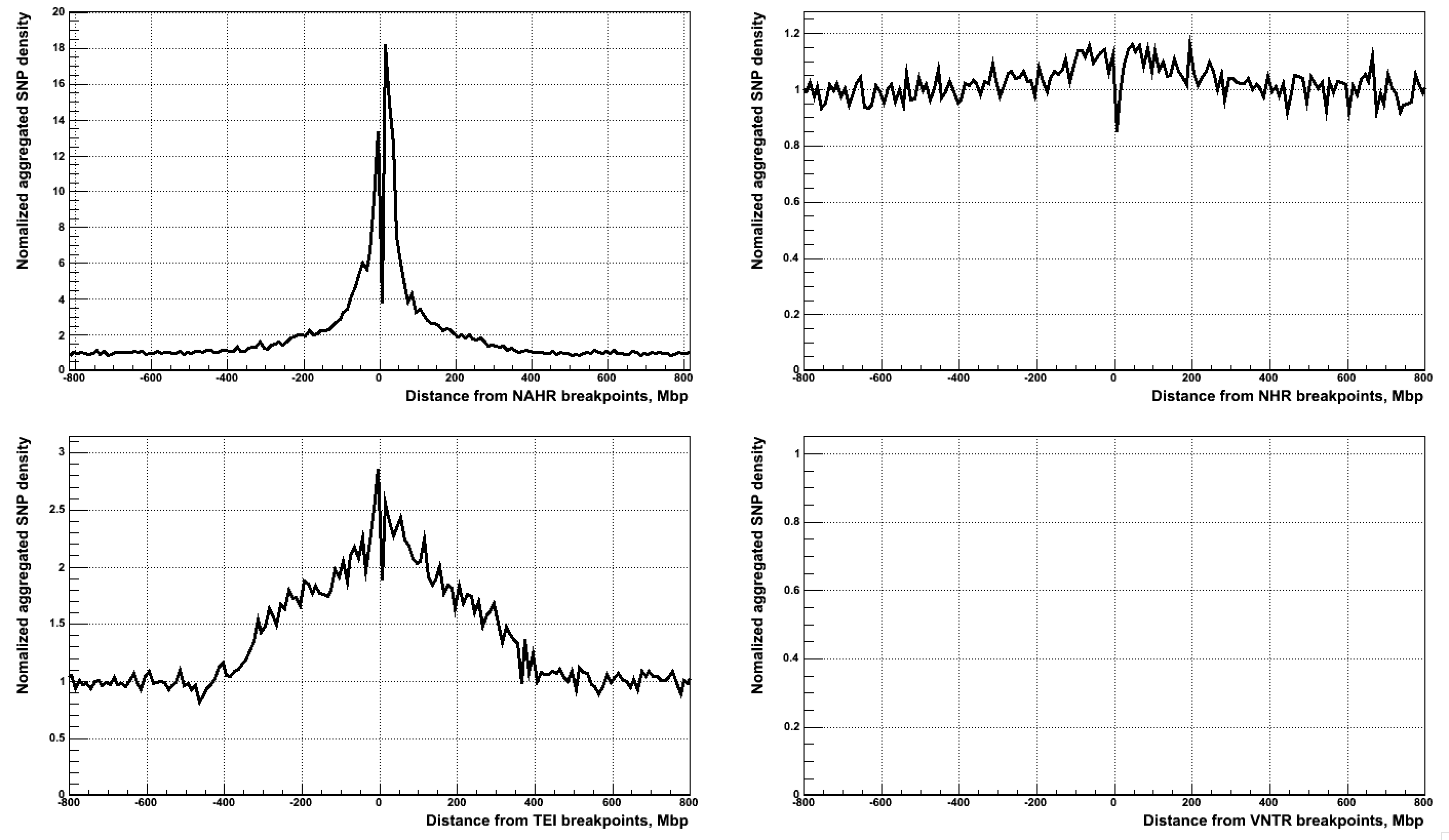 Integrated bkpts (phase 1)
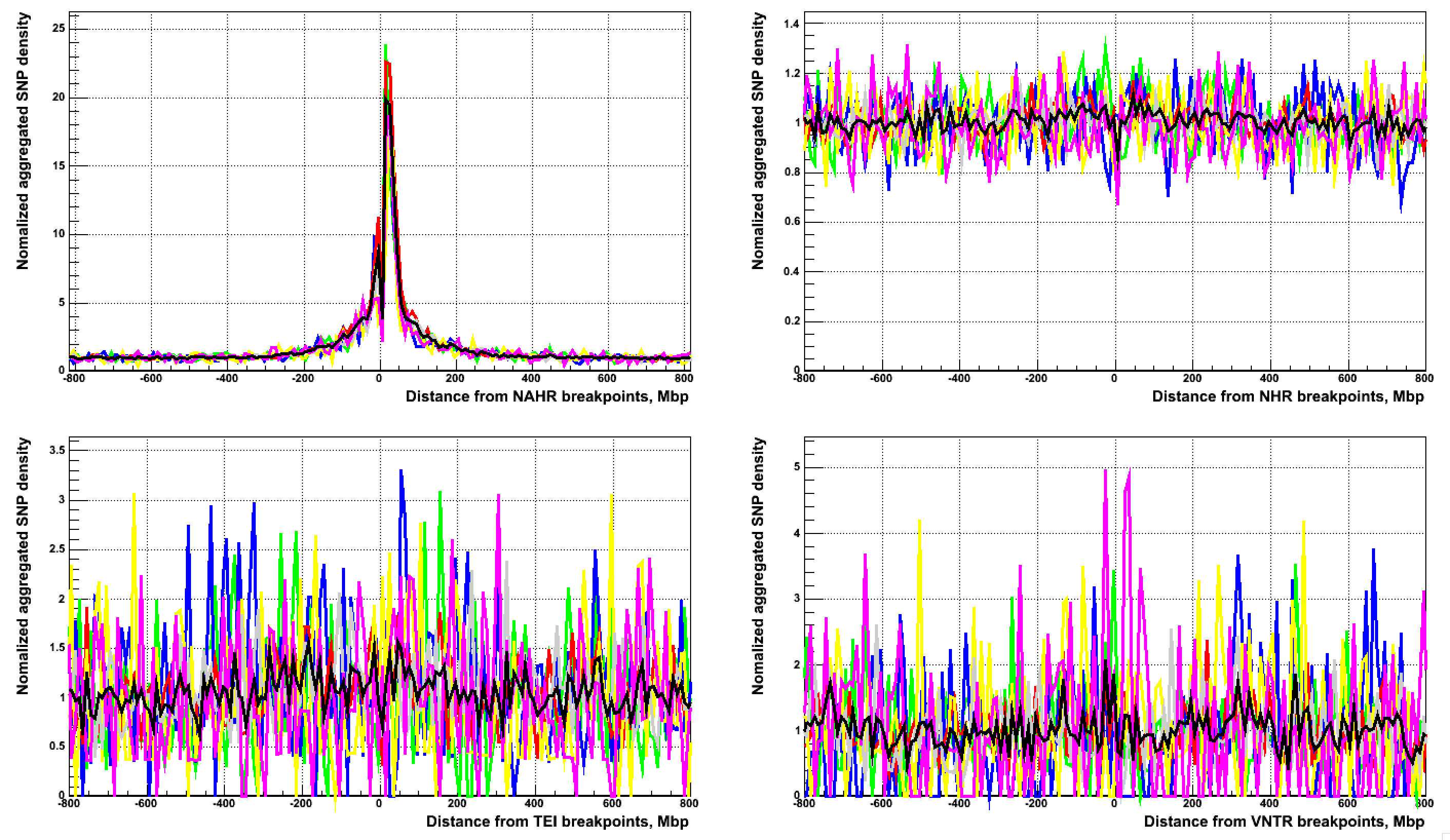 All, CA, CG, CT, TA, TC, TG
Integrated bkpts (phase 1)
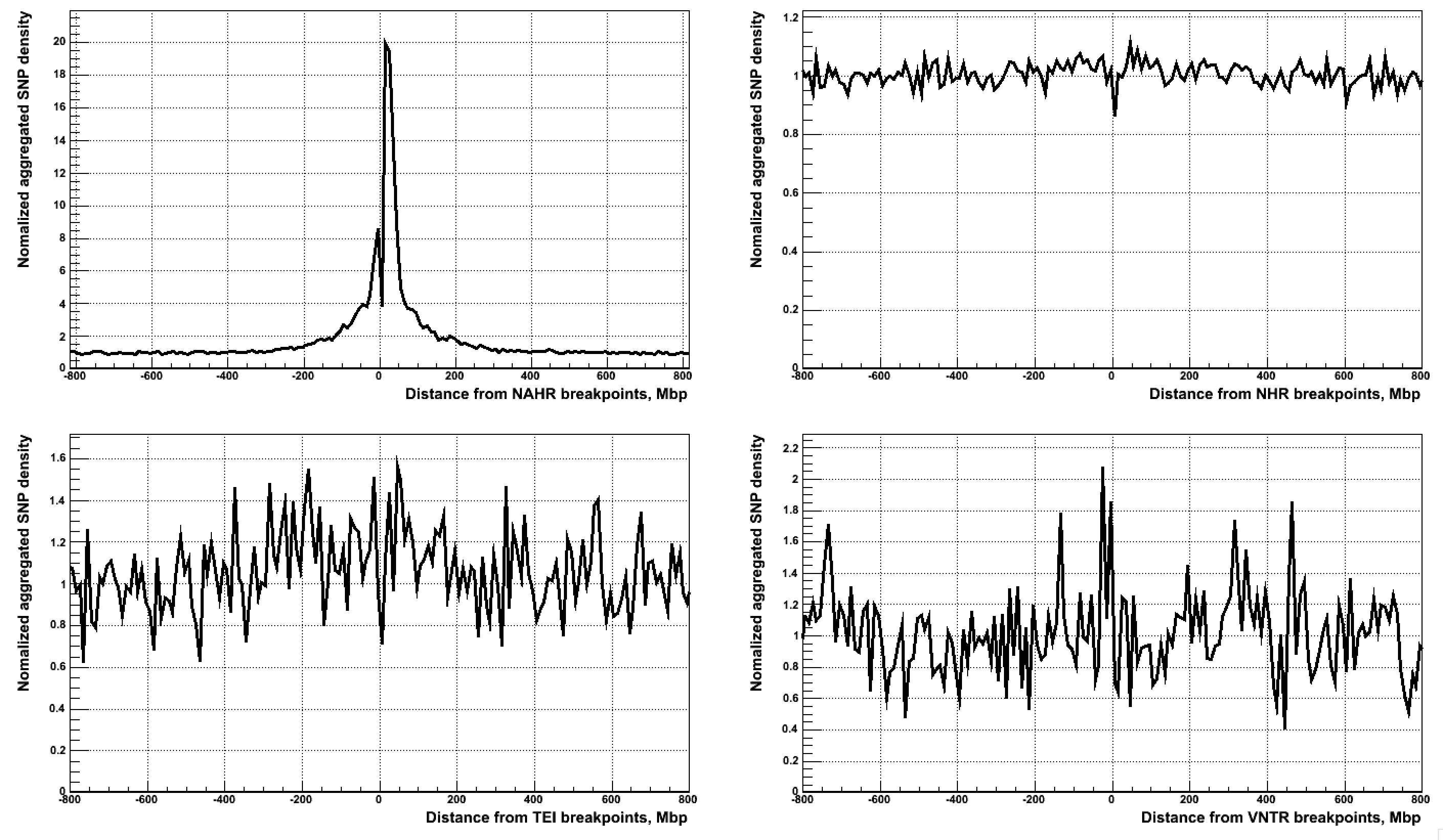 Confident bkpts (MTEI vs STEI)
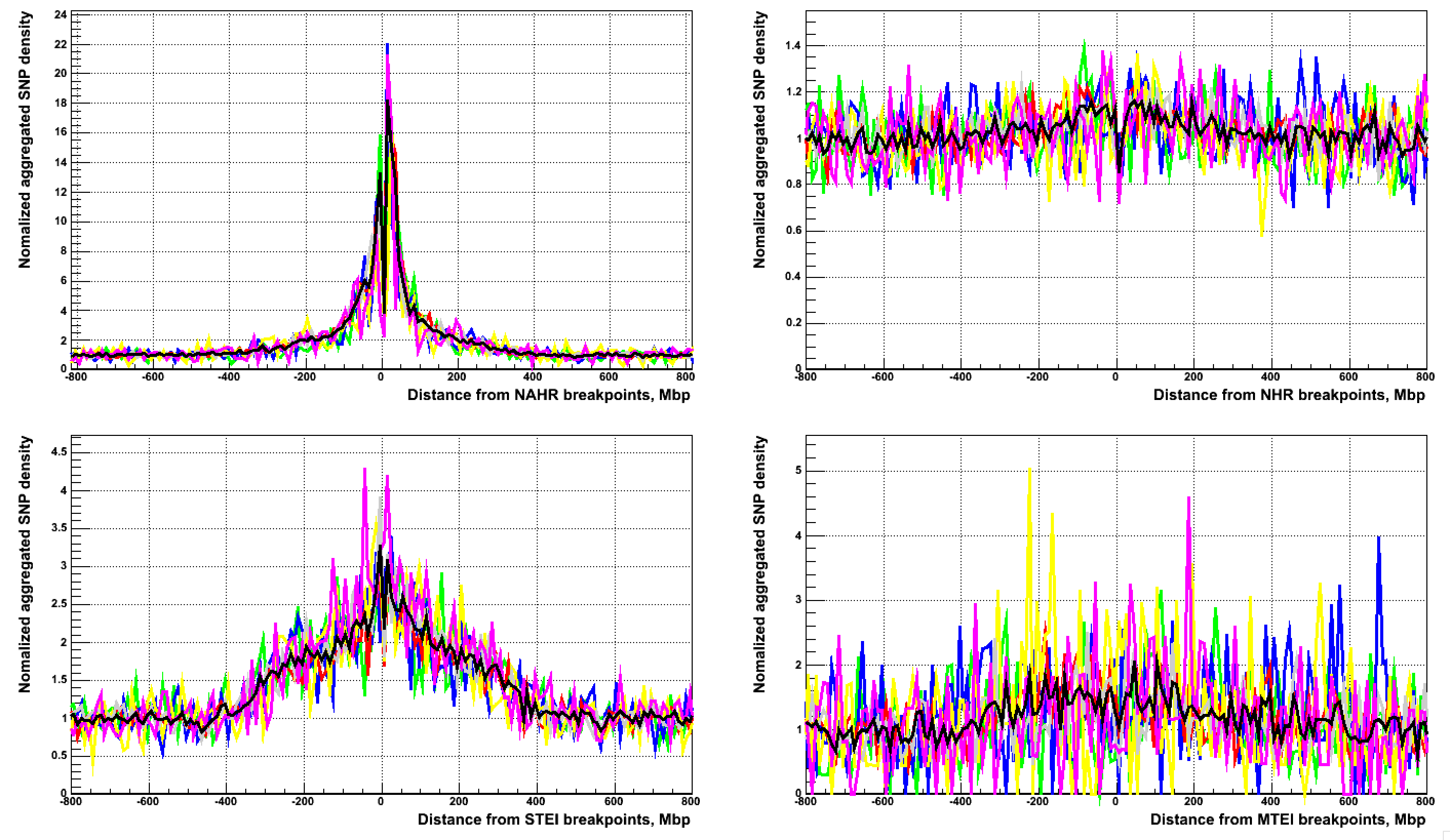 All, CA, CG, CT, TA, TC, TG
Using data from OMNI array
There are 2,448,222 SNPs on OMNI array genotyped in 2141 samples
For analysis I selected SNPs having at least one heterozygous and at least on homozygous genotypes
These are presumably more confident sites
Total of 1,983,243 SNPs
Confident bkpts with OMNI SNPs
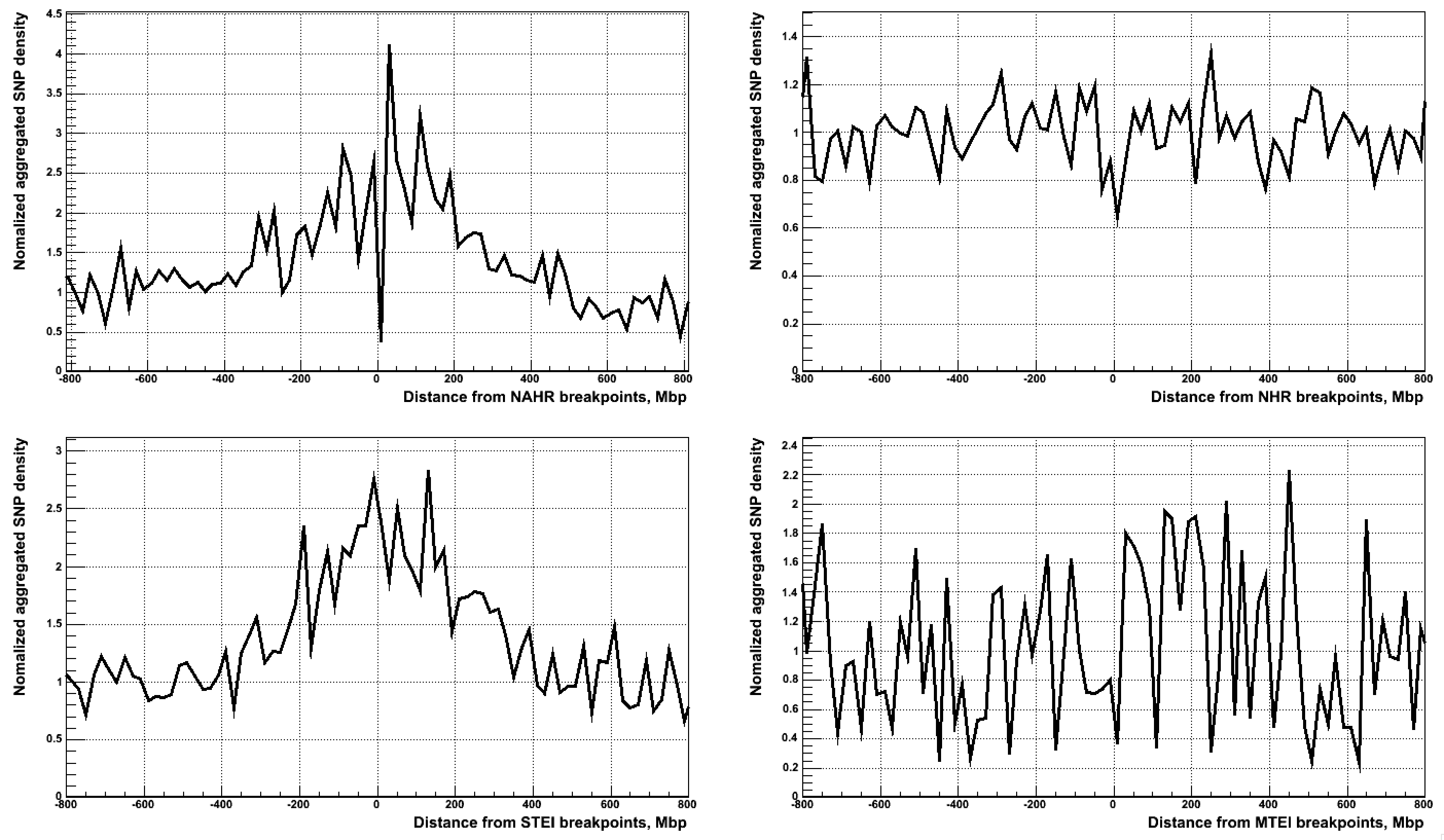 Integrated bkpts with OMNI SNPs
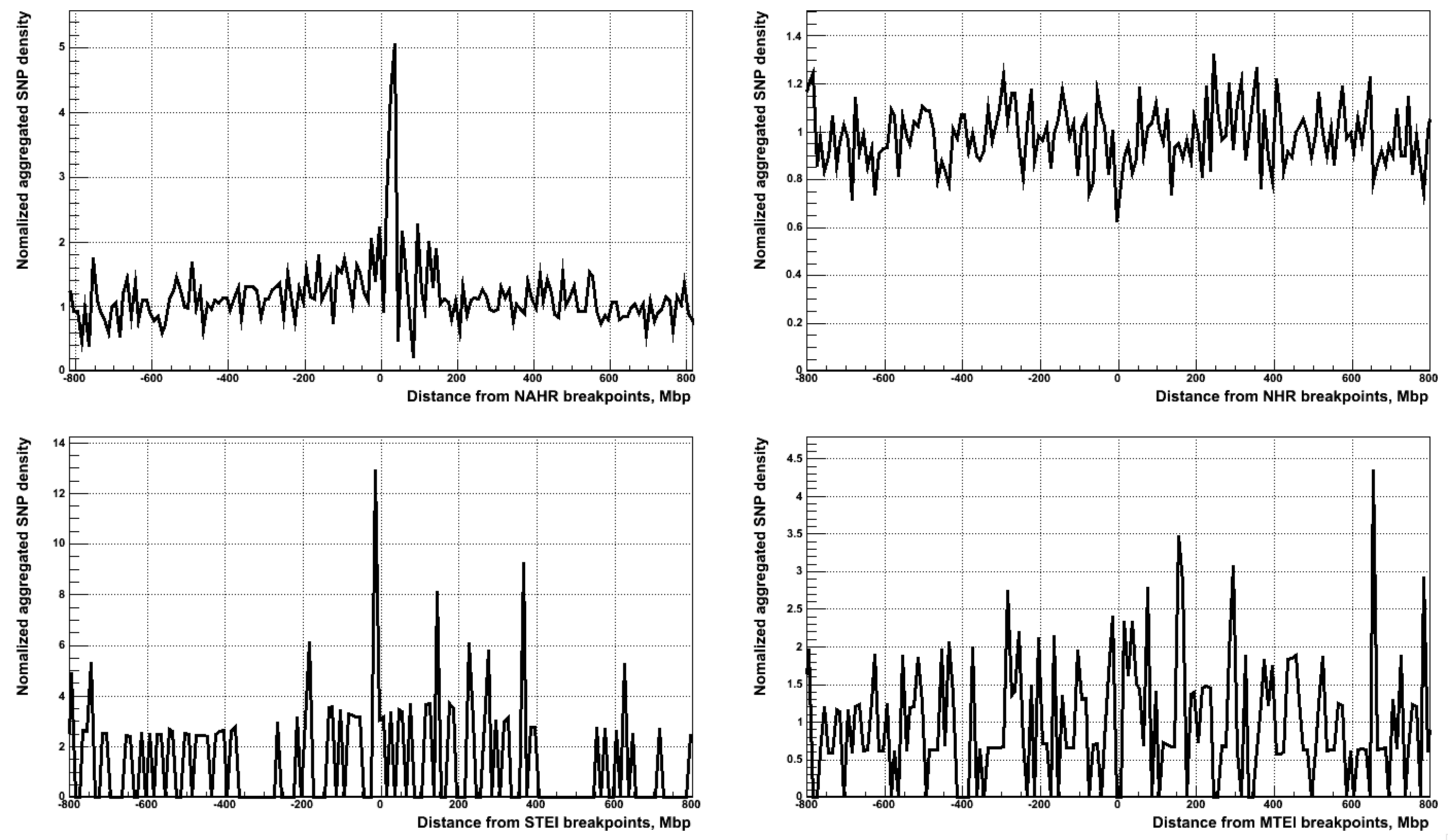 Using very good deletion sites
Select deletions that have p-val < 0.01 by IRS test
Confident set of bkpts
NAHR – 174 (15%) of 1167
NHR – 2509 (46%) of 5433
MTEI – 50 (22%) of 229
STEI – 10 (0.5%) of  2023
TEI – 60 (2.5%) of 2252
Integrated set of bkpts
NAHR – 1322 (67%) of 1978
NHR – 4678 (71%) of 6563
MTEI – 77 (42%) of 185
STEI – 9 (17%) of 53
TEI – 86 (36%) of 238
Confident bkpts – very good sites
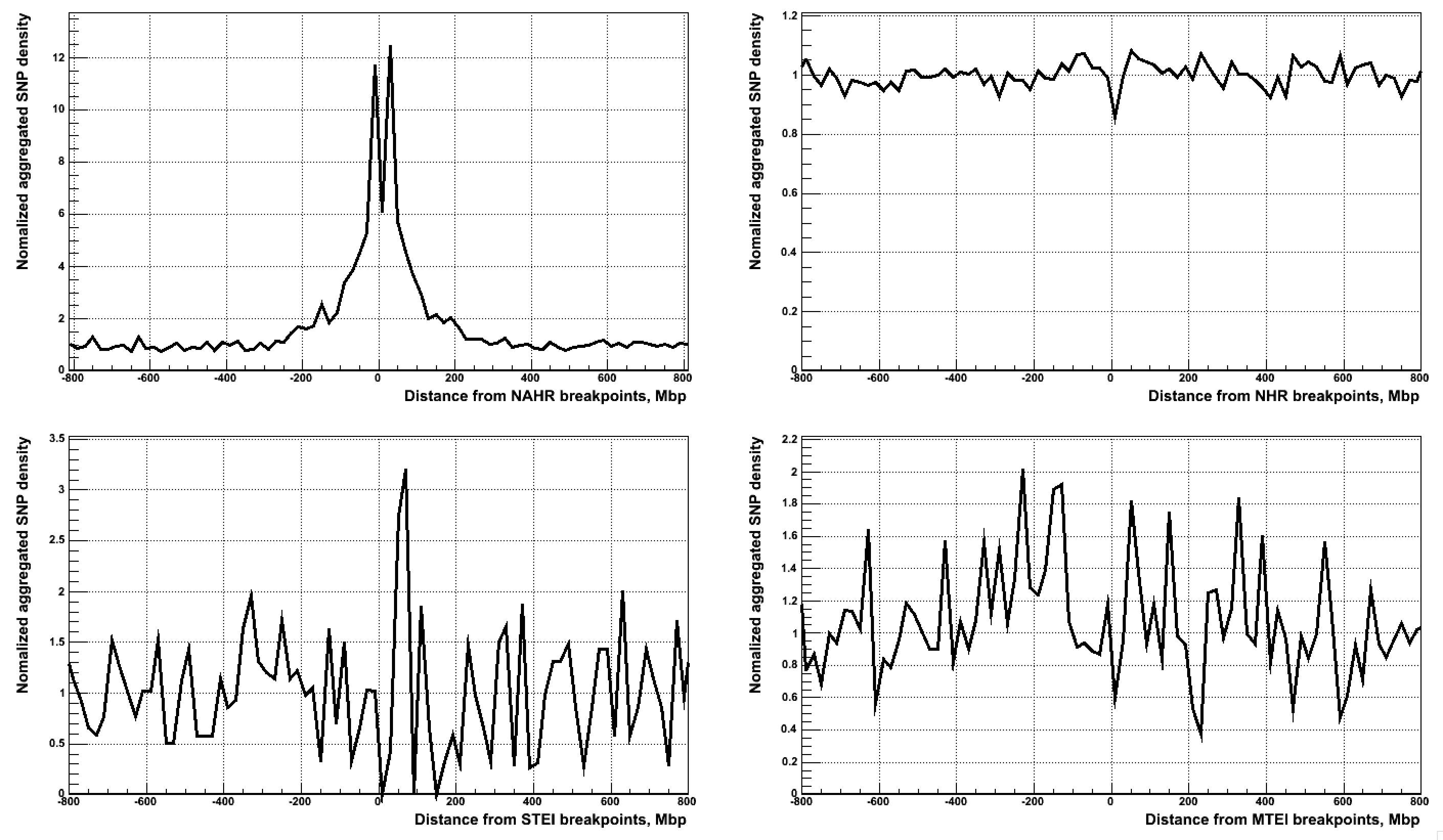 Integrated bkpts – very good sites
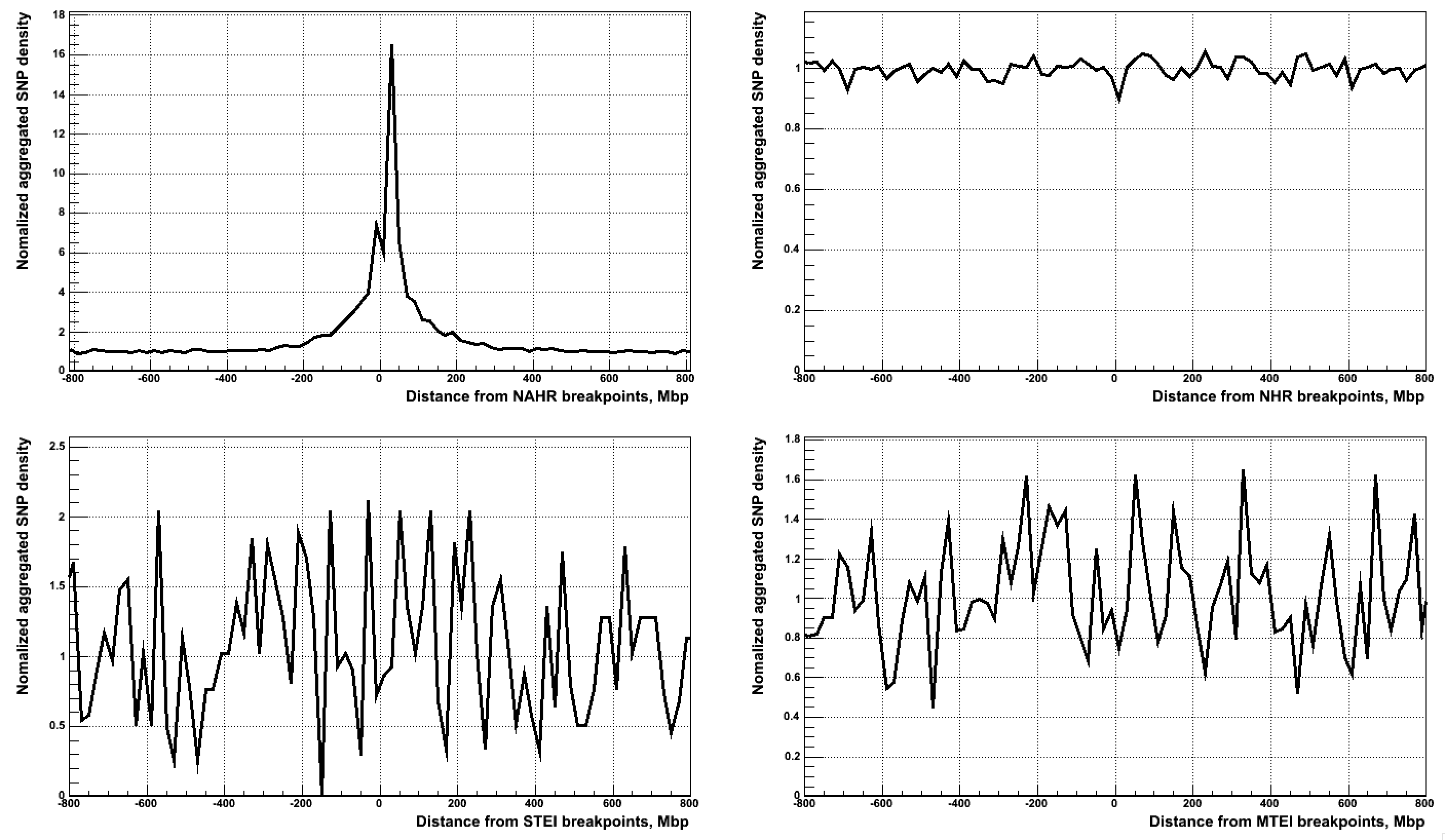